Maakuntien välinen muuttoliike Etelä-Savon maakunnan osalta 2022
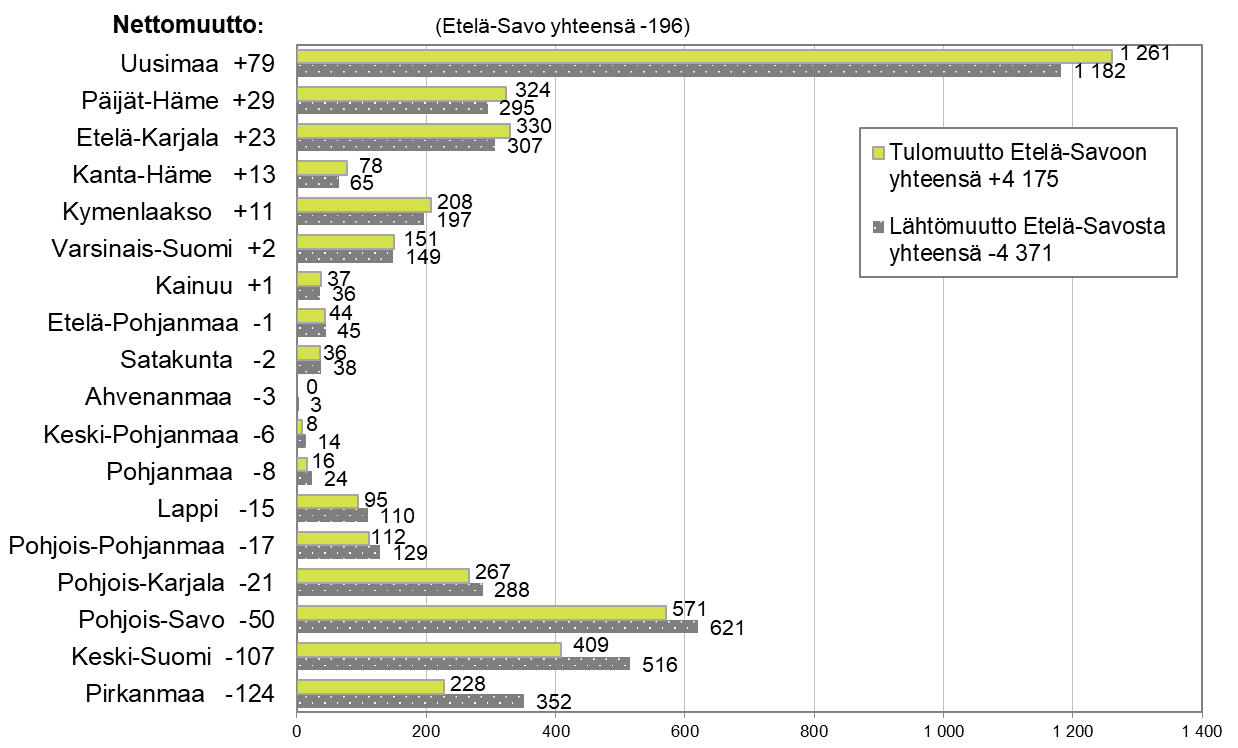 Lähde: Tilastokeskus, Muuttoliike, 1.1.2023 aluejako 							                   päivitetty: 9.6.2023 / jk
Maakuntien välinen muuttoliike 2022
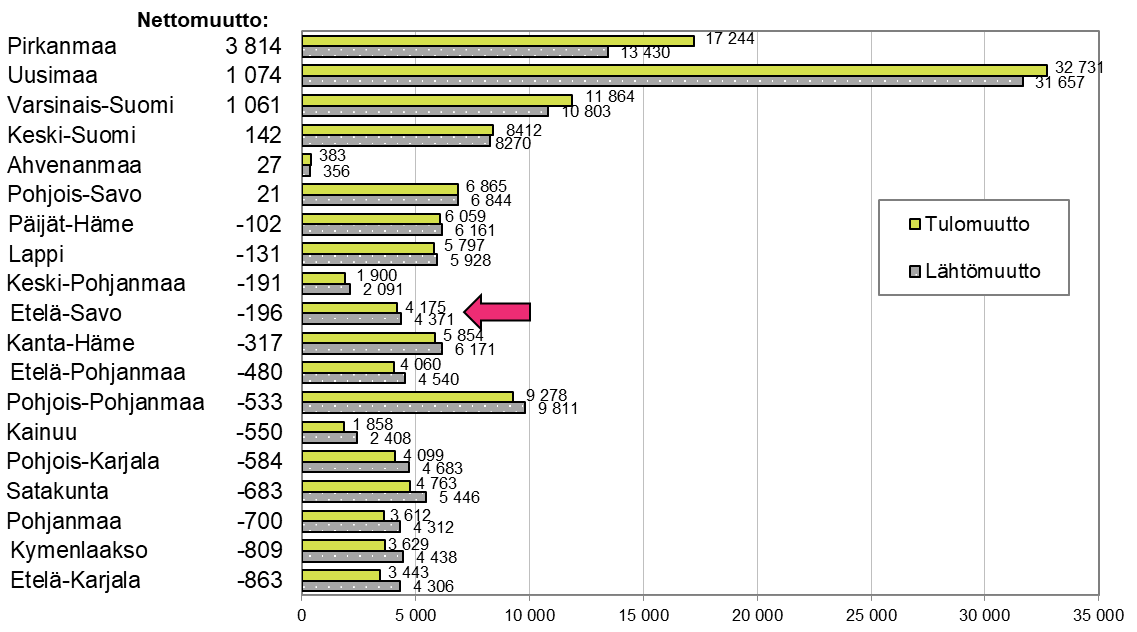 Lähde: Tilastokeskus, Muuttoliike, 1.1.2023 aluejako 							                   päivitetty: 9.6.2023 / jk
Maakuntien välinen nettomuutto 2022
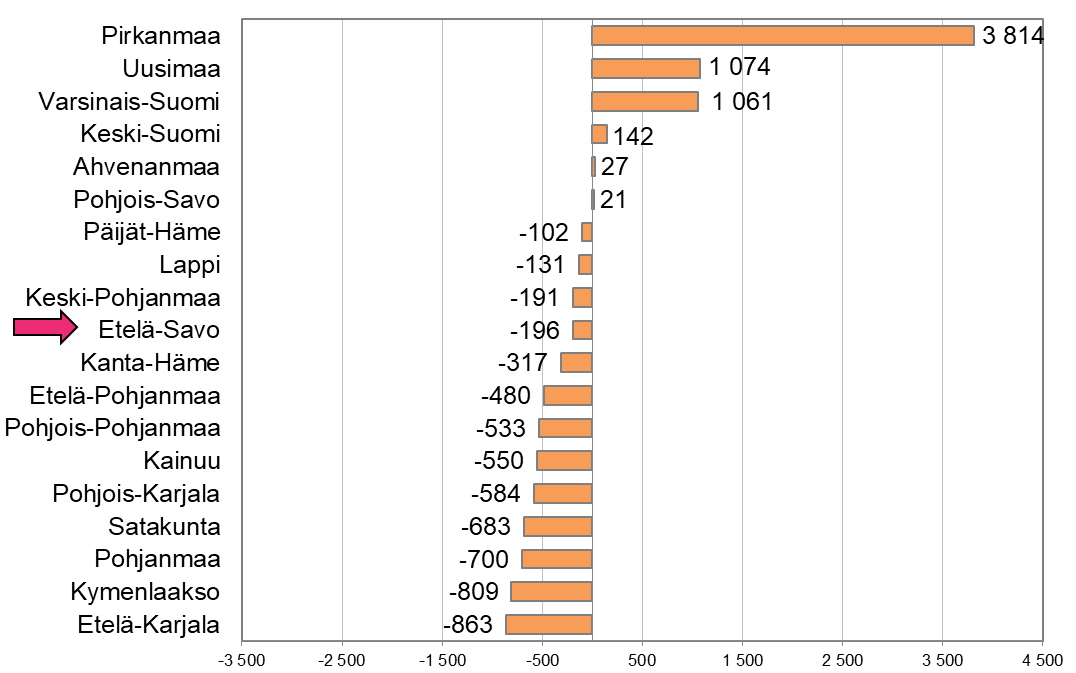 Lähde: Tilastokeskus, Muuttoliike, 1.1.2023 aluejako 							                   päivitetty: 9.6.2023 / jk
Maakuntien välinen muuttoliike tulo- ja lähtömaakunnittain 2022
Lähde: Tilastokeskus, Muuttoliike, 1.1.2023 aluejako							                   päivitetty: 9.6.2023 / jk